Univerzitet u Beogradu 
Fakultet veterinarske medicine
Katedra za fiziologiju i biohemiju
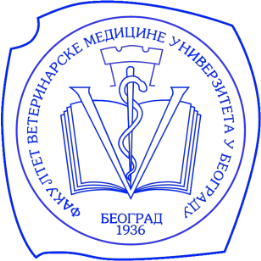 Vežba X
Princip rada hematoloških analizatora
Taloženje proteina krvne plazme i seruma
Periferni krvotok žabe
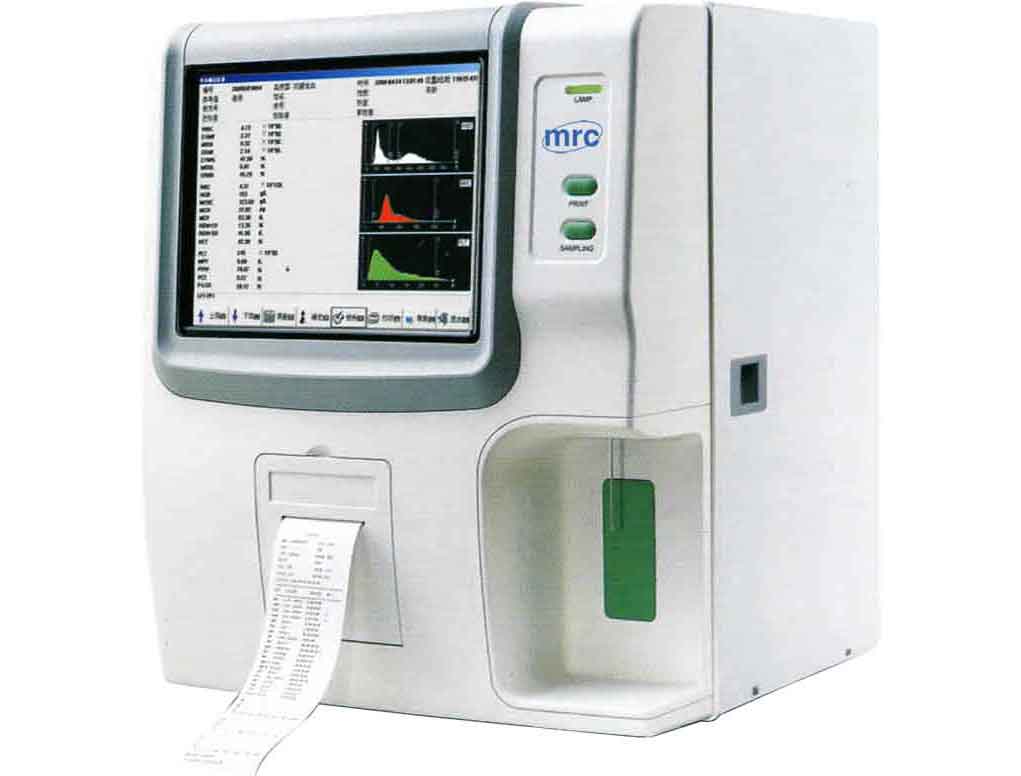 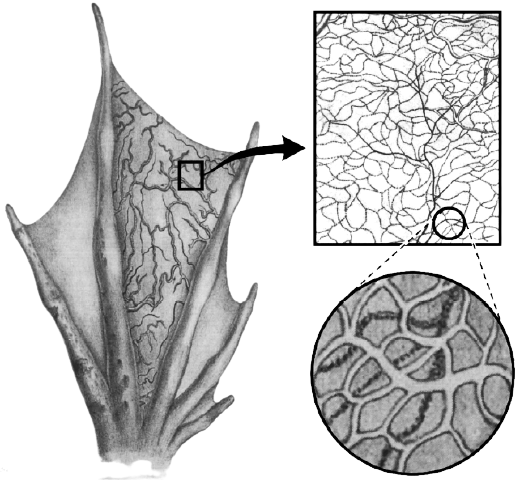 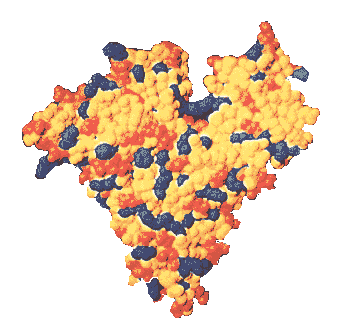 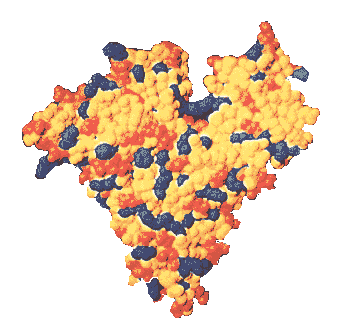 Ključna pitanja i zadaci
Zadatak

Istaložiti proteine krvne plazme i zapisati zaključak.
Princip rada hematološkog analizatora?
Razlike između krvne plazme i seruma?
Poreklo proteina krvne plazme?
Uloge proteina krvne plazme?
Elektroforetske frakcije proteina krvne plazme?
Taloženje proteina krvne plazme?
Elektična impedansa – princip rada hematoloških analizatora
Histogram ćelijskih elemenata krvi
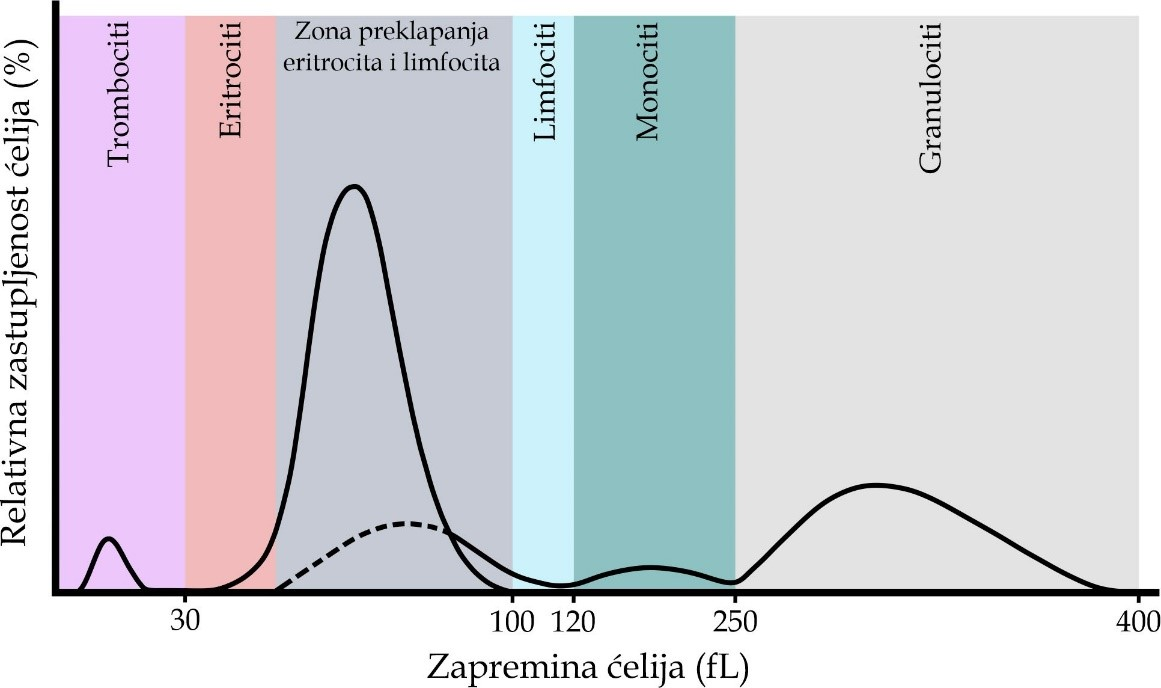 Razlike između krvne plazme i krvnog seruma
Razlikuju se po načinu dobijanja i biohemijskim osobinama.
Biohemijske osobine
Način dobijanja
Krvni serum
Krvna plazma
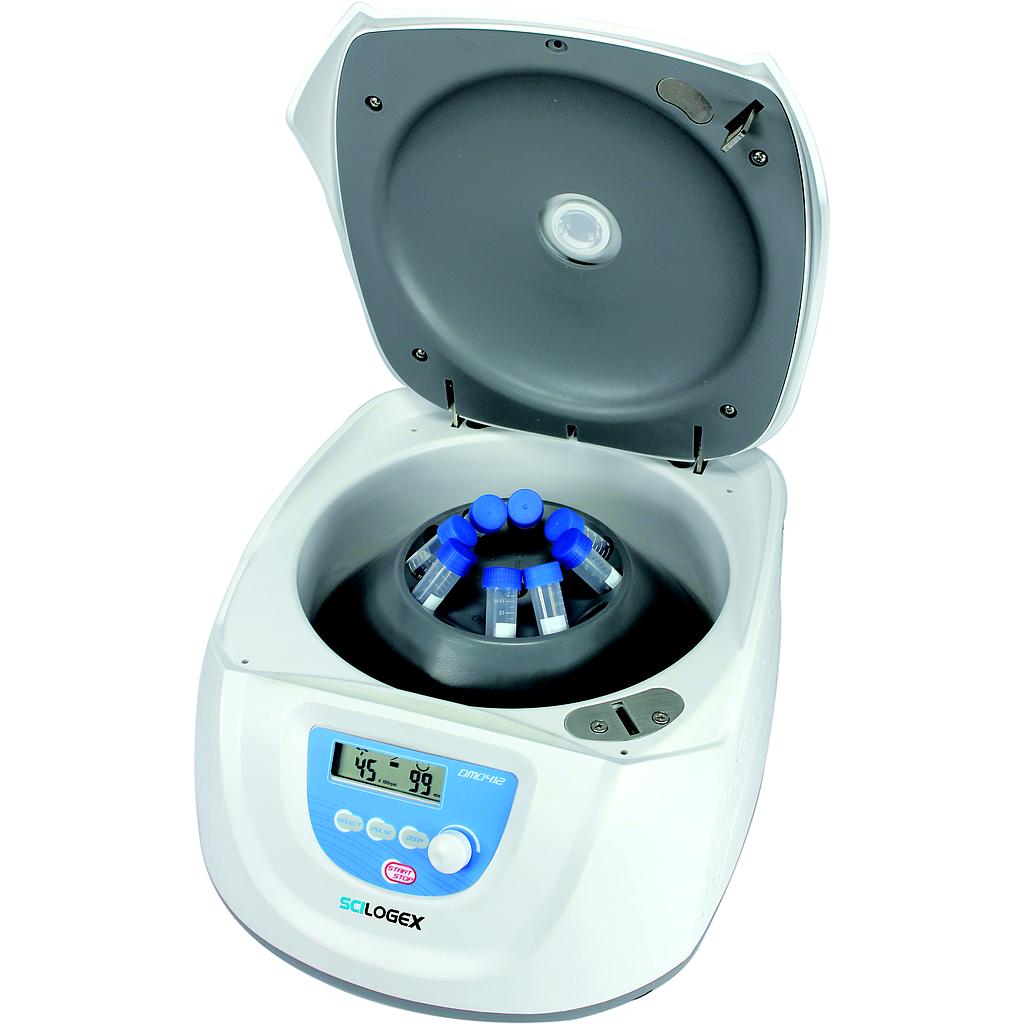 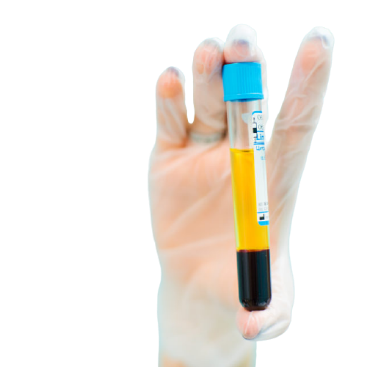 Centrifugiranje spontano koagulisane krvi.
Centrifugiranje krvi sa antikoagulansom.
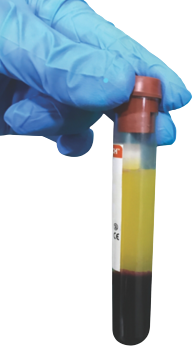 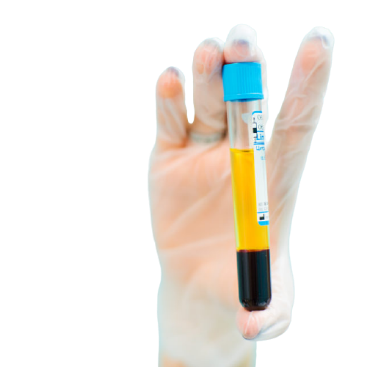 Bezbojna ili žućkasta tečnost.
Bezbojna ili žućkasta tečnost.
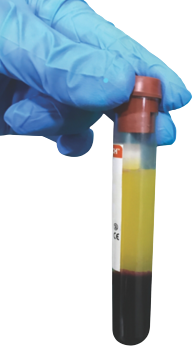 Sadrži faktore koagulacije.
Ne sadrži faktore koagulacije.
Plazma
Serum
Ćelije
Fibrinogen
Protrombin
Koagulum
Proteini krvne plazme i seruma
Čine 5 – 7 % zapremine krvi.
Koncentracija u krvnoj plazmi : 60 – 80 g/L.
Proteinemija
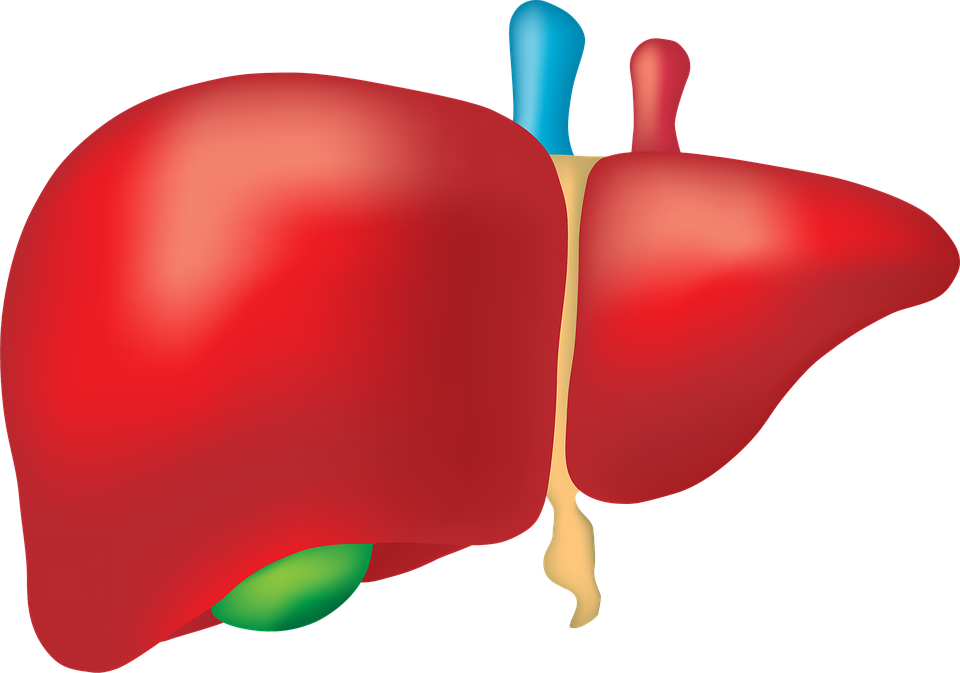 Plazma ćelije
Glavno
mesto sinteze
Y
Y
Y
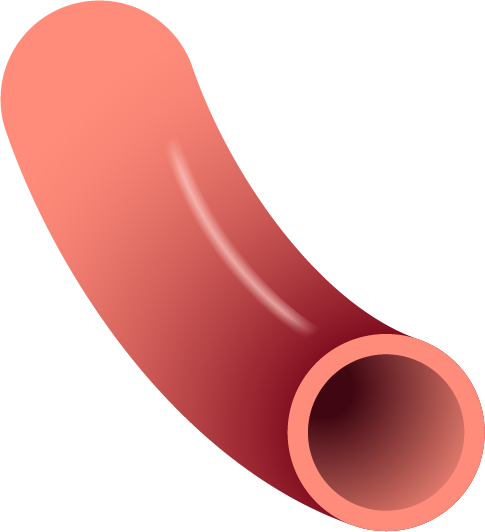 Y
Y
Antitela
Klinička dijagnostika!
Elektroforetske frakcije proteina
Cu++
Cu++
Cu++
Cu++
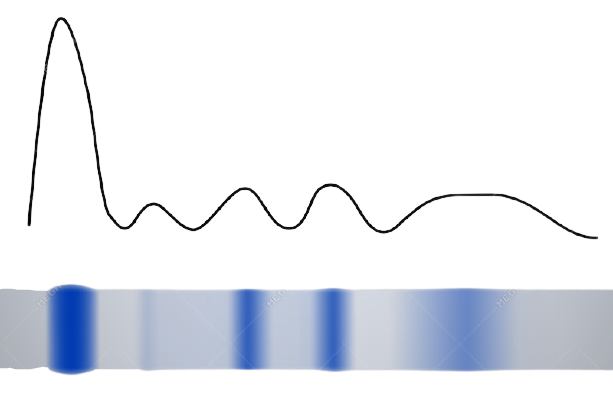 Cu+
Cu+
Cu+
Cu+
Ceruloplazmin
α1
α1
α2
α2
β
γ
Albumini
β
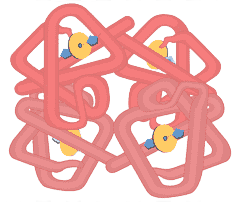 Haptoglobin
Ceruloplazmin
Transferin
IgG
Haptoglobin
Fetuin
Plazminogen
300 – 500 različitih proteinskih molekula
Protrombin
Antihemofilni globulin
Antitrombin
Antitromboplastin
Uloge proteina krvne plazme
Održavanje koloido-osmotskog (onkotskog) pritiska.

Puferska uloga.

Transportna uloga.

Centralna uloga u metabolizmu proteina.

Uloga u koagulaciji krvi.

Odbrambena uloga.
Uloge proteina krvne plazme
1. Održavanje koloido-osmotskog (onkotskog) pritiska
Doprinos albumina približno 80 %.
Bolesti jetre i bubrega dovode do pada konc. albumina.
Opada onkotski pritisak.
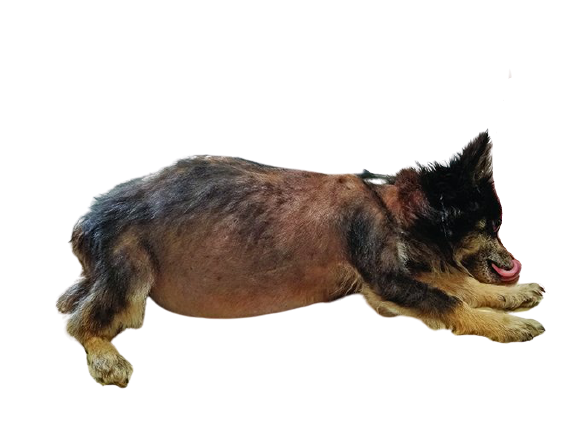 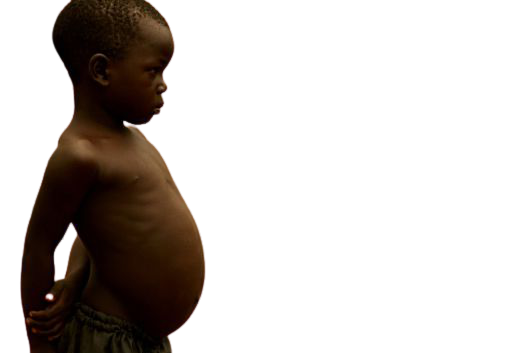 Nastaju otoci – edemi (oedema, lat.).
Hidrostatski pritisak
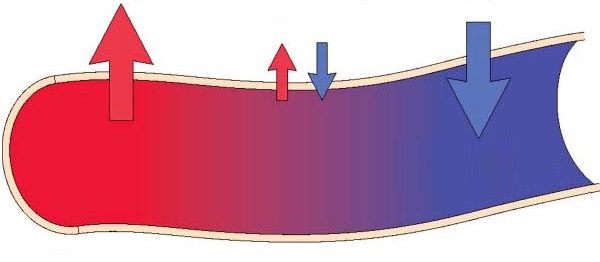 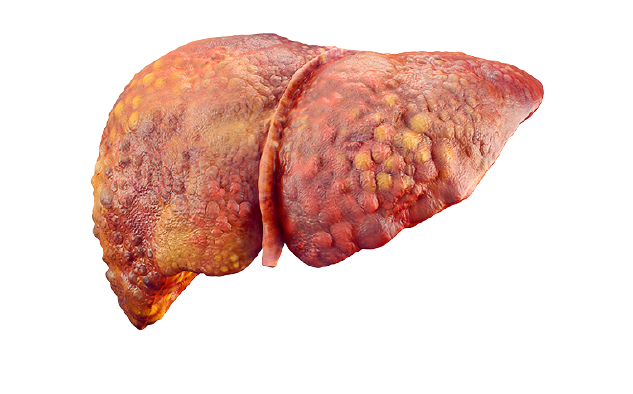 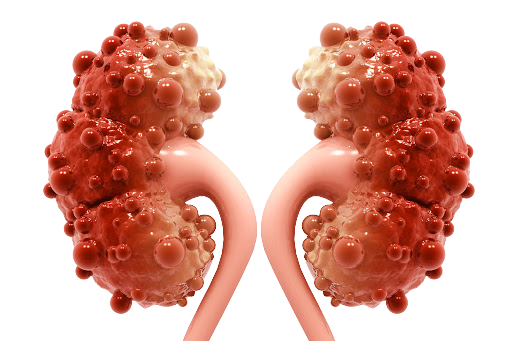 Neuhranjenost → „edemi gladi“.
Onkotski pritisak
Arterijski deo kapilara
Venski deo kapilara
Uloge proteina krvne plazme
H2O
2. Puferska uloga
OH-
H+
H+
COO-
NH2
NH3+
H+
Doprinos proteina puferskom kapacitetu krvi je približno 15 %.
[Speaker Notes: Na ovaj način proteini u ICT (uključujući i Hb) i ECT neutrališu višak H+ ili OH-.]
Uloge proteina krvne plazme
Cu++
Cu++
Cu++
Cu++
3. Transportna uloga
Cu+
Cu+
Cu+
Cu+
Ceruloplazmin
Hormon
Vezujući protein
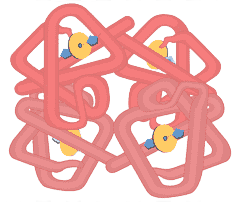 Lek
Haptoglobin
Vezujući protein
Uloge proteina krvne plazme
4. Centralna ulogu u metabolizmu proteina
Pinocitoza
Prelazak proteina krvne plazme u međućelijski prostor.
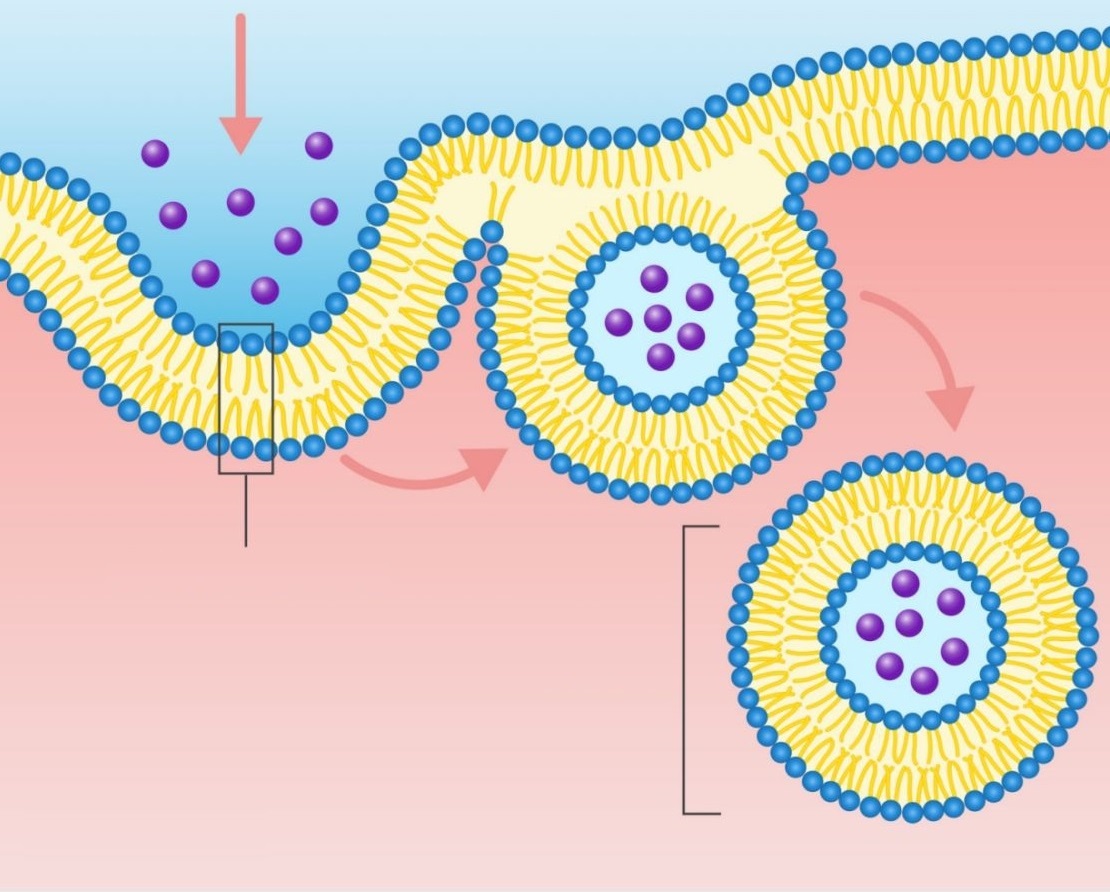 Unos proteina u ćeliju 
procesom pinocitoze.
Razlaganje proteina
 do aminokiselina u ćeliji.
Ćelijska membrana
Vezikula
Korišćenje aminokiselina
 za sintezu ćelijskih proteina.
Uloge proteina krvne plazme
5. Uloga u koagulaciji krvi
Fibrinogen
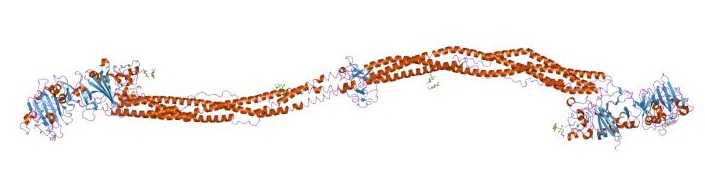 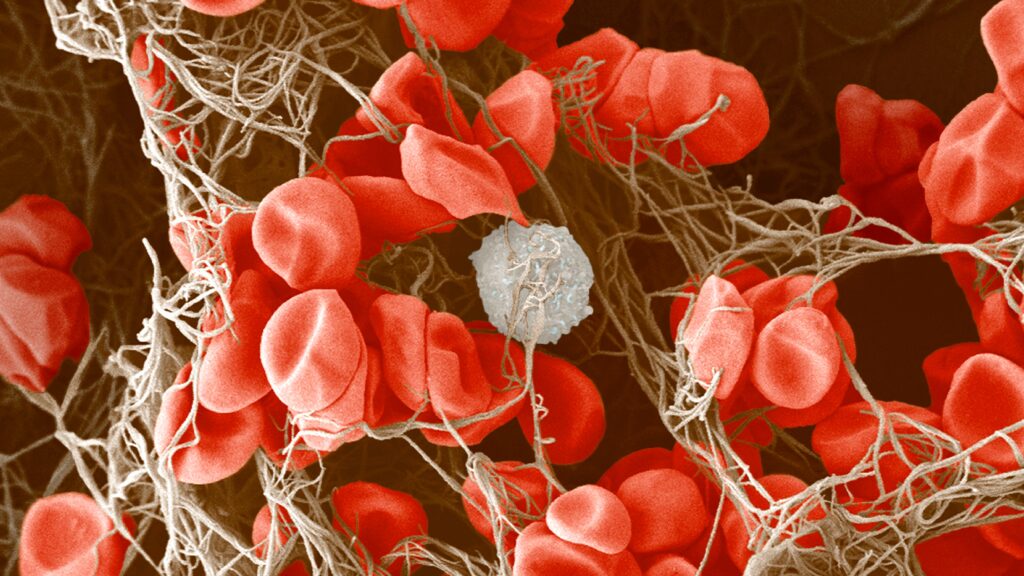 Uloge proteina krvne plazme
6. Odbrambena uloga
- Različite klase imunoglobulina -
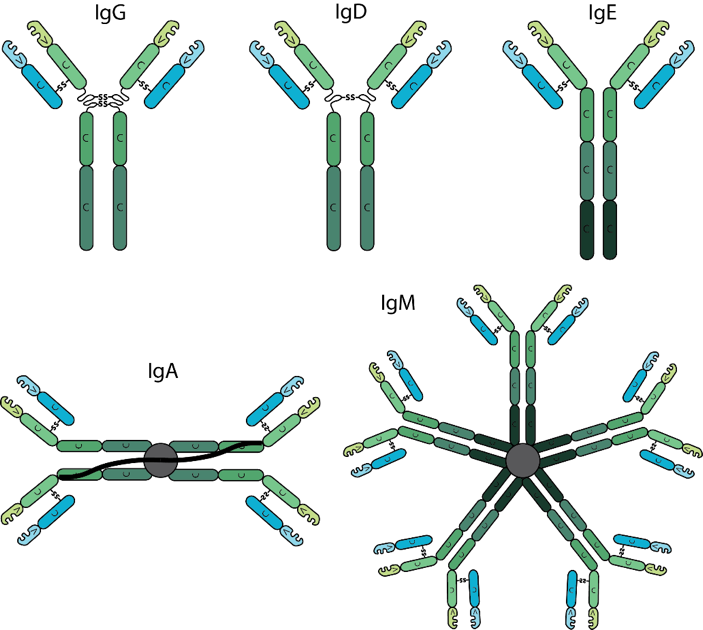 Uloge proteina krvne plazme
6. Odbrambena uloga
- Sistem komplementa -
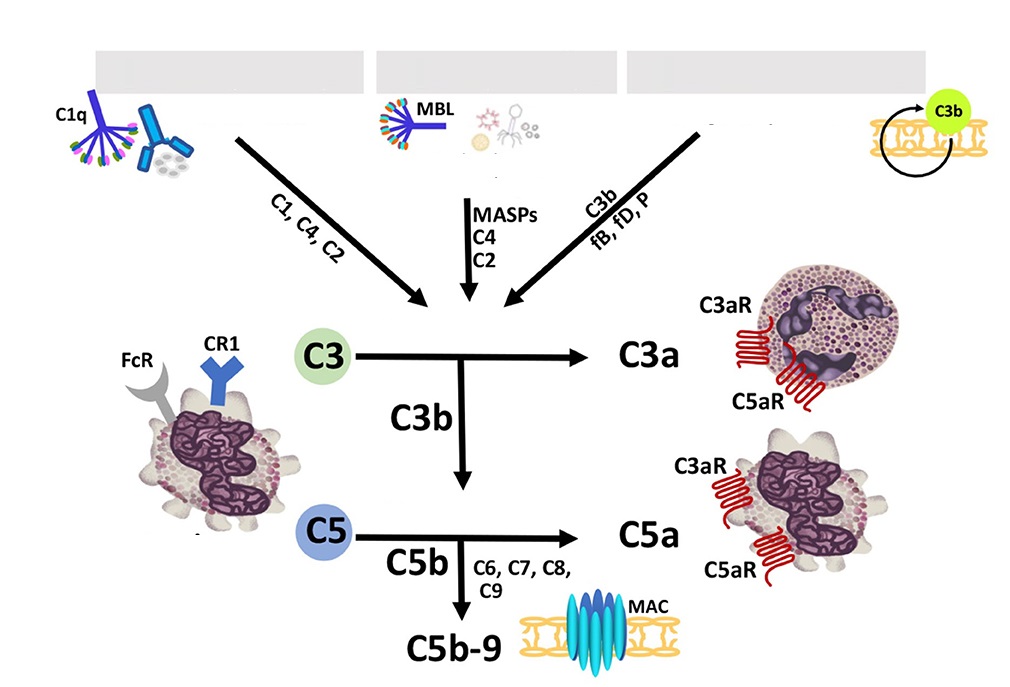 Klasičan put
Lektinski put
Alternativni put
Ag-At kompleks
Patogeni, oštećeno tkivo
Zapaljenje
Fagocitoza
Liza (bakterijskih) ćelija
Proteini krvne plazme disosuju kao slabe kiseline?
Vezuju dipole vode za sebe.
Stepen hidratisanosti je proporcionalan električnom naboju proteina krvne plazme ili seruma.
14
13
12
11
10
Dipol vode
9
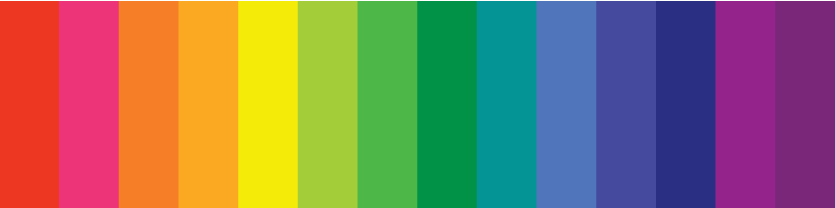 8
pH krvi
7
6
Albumin
Globulin
Fibrinogen
5
4
3
2
1
[Speaker Notes: Albumini imaju najjače ukupno naelektrisanje i zbog toga vezuju najviše vode za sebe, dok fibrinogen ima najslabije ukupno naelektrisanje i vezuje najmanje dipola vode za sebe. Globulini se nalaze negde između albumina i fibrinogena po jačini naelektrisanja, a samim tim i po hidratisanosti. Ukoliko vam sada kažem da soli lakih metala talože proteine tako što skidaju vodeni omotač sa njih, šta mislite – koji od ova tri proteina se najlakše taloži solima lakih metala? U redu – zašto? Koji se najteže talože? U redu – zašto?]
Taloženje proteina krvne plazme ili seruma
Soli lakih metala
Soli teških metala
Skidaju vodeni omotač sa proteina.
Reverzibilno taloženje
Ireverzibilno taloženje
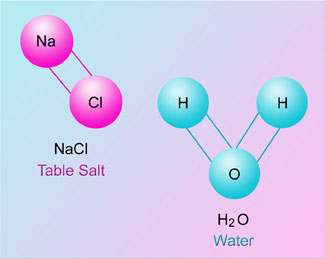 Taloženje fibrinogena
1 mL 
zasićenog rastvora NaCl
1 mL 
zasićenog rastvora NaCl
1 mL 
krvne plazme 
(A, G, F)
1 mL 
krvnog seruma 
(A, G)
Nema
taloga
Talog
(fibrinogen)
Taloženje globulina i albumina
3 mL zasićenog 
rastvora (NH4)2SO4
Biuretska proba

0,5 mL NaOH
Par kapi Cu SO4
Biuretska proba

0,5 mL NaOH
Par kapi Cu SO4
Biuretska proba
pozitivna
Globulini
u filter papiru
Biuretska proba
negativna
Podeliti u dve epruvete
(NH4)2SO4
u supstanci
Albumini
u filter papiru
Talog
(globulini)
3 mL 
krvnog seruma
(A, G)
Filtrat
(albumini)
Talog
(albumini)
Zaključak
NaCl i (NH4)2SO4 skidaju vodeni omotač sa proteina-taloženje.

 Albumini se najteže talože (najviše vezanih dipola vode).

 Reakcije su povratne – dodavanjem vode u višku gubi se talog.
Periferni krvotok žabe
Pogledajmo snimak...
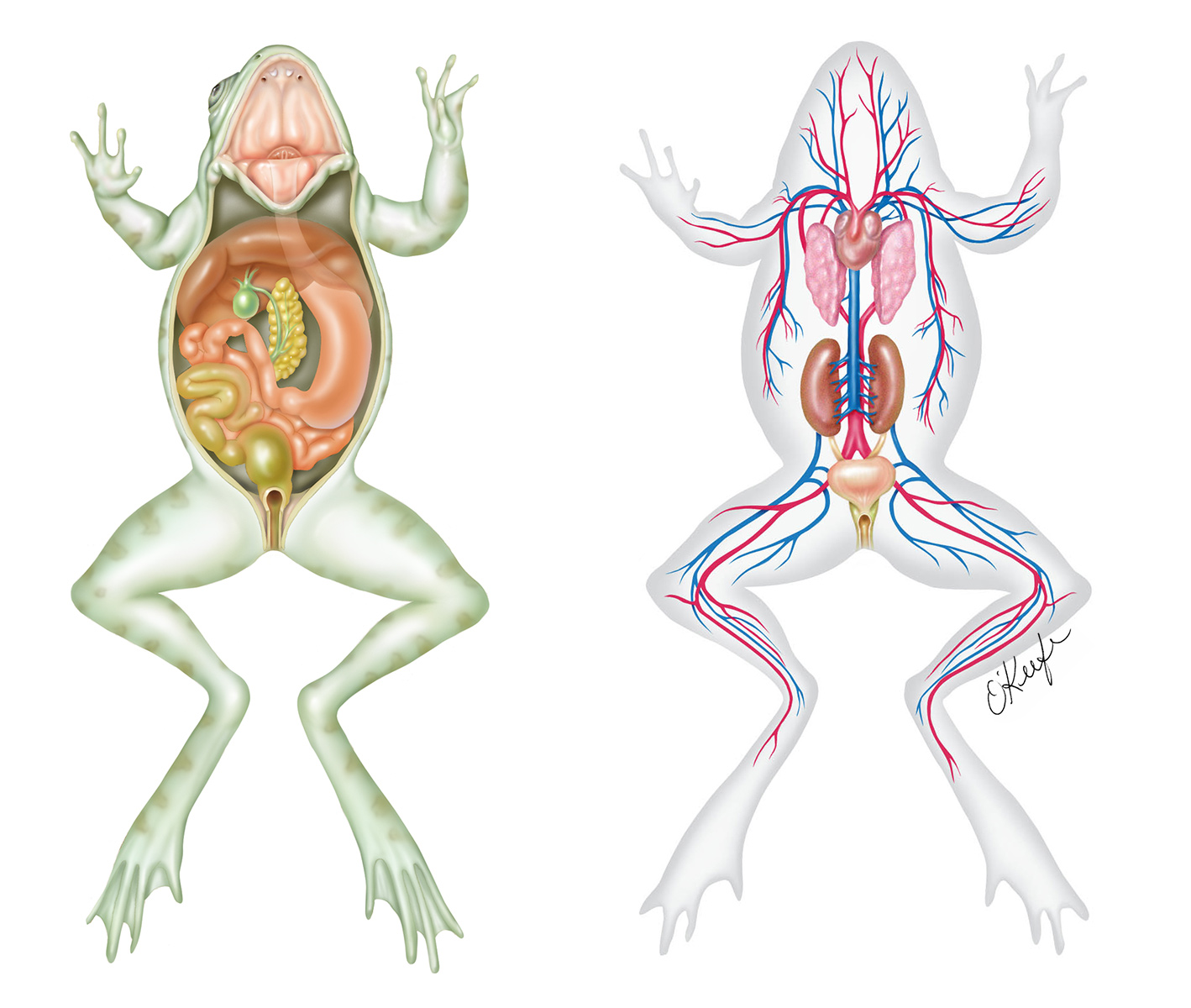 Ključna pitanja i zadaci
Zadatak

Istaložiti proteine krvne plazme i zapisati zaključak u svesku.
Princip rada hematološkog analizatora?
Razlike između krvne plazme i seruma?
Poreklo proteina krvne plazme?
Uloge proteina krvne plazme?
Elektroforetske frakcije proteina krvne plazme?
Taloženje proteina krvne plazme?
Hvala na pažnji!